Отпадъците като ресурсСтратегията за кръгова икономика и Националния план за управление на отпадъците - план за действие и бизнес възможности
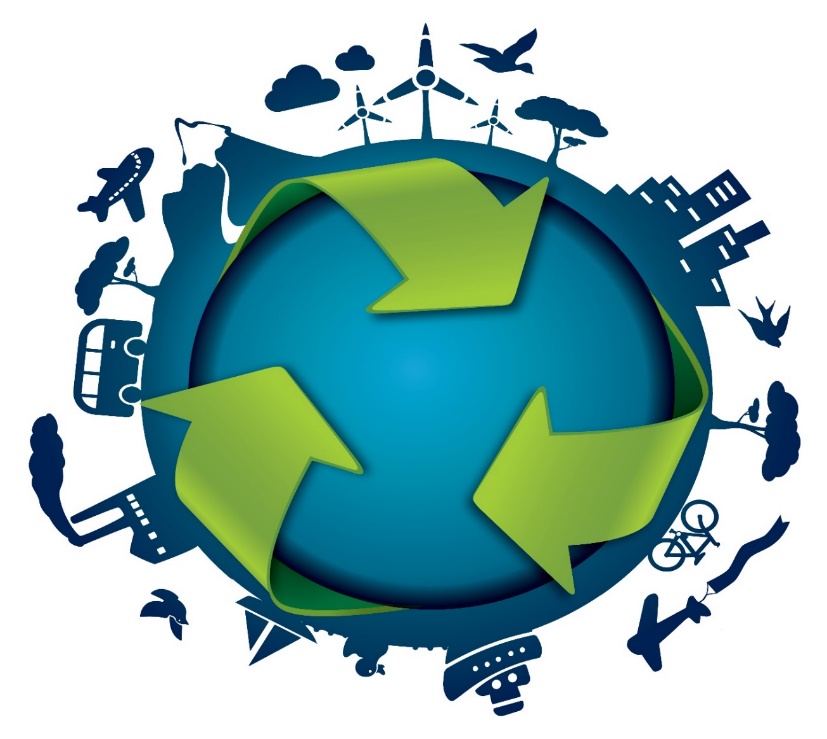 mинистерство на околната среда и водите
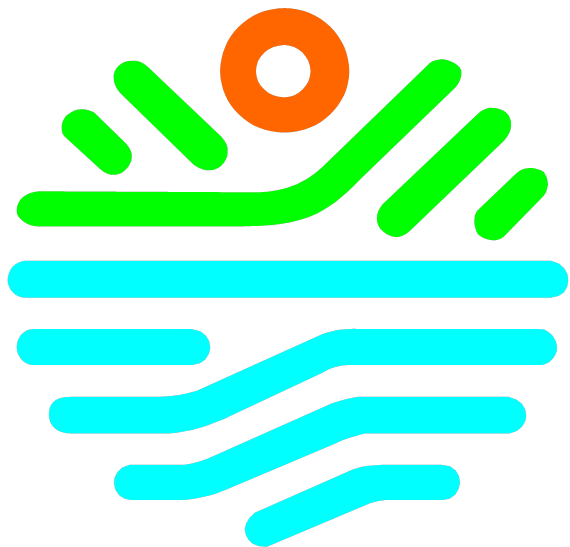 Национално Законодателство
Закон за управление на отпадъци (ЗУО)
Подзаконова нормативна рамка по прилагането на ЗУО



Приоритетен ред (йерархия) при управлението на отпадъците:
1. предотвратяване на образуването им;
2. подготовка за повторна употреба;
3. рециклиране;
4. друго оползотворяване, например оползотворяване за получаване на енергия;
5. обезвреждане.
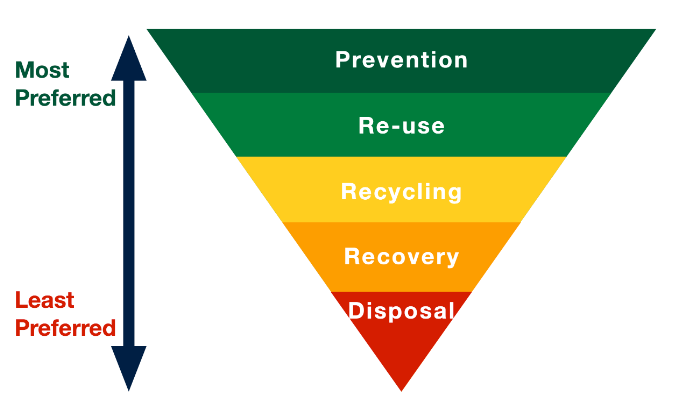 Национален план за управление на отпадъците 2021-2028 	    
								
								три основни цели:

Намаляване на образуването на отпадъци и насърчаване на повторното им използване
Увеличаване на рециклираните и оползотворени количества
Намаляване на количествата и на риска от депонираните битови отпадъци

Нови цели за 2035 г. в Закона за управление на отпадъците – 65 % повторна употреба и рециклиране на битови отпадъци и ограничаване на депонирането до 10%
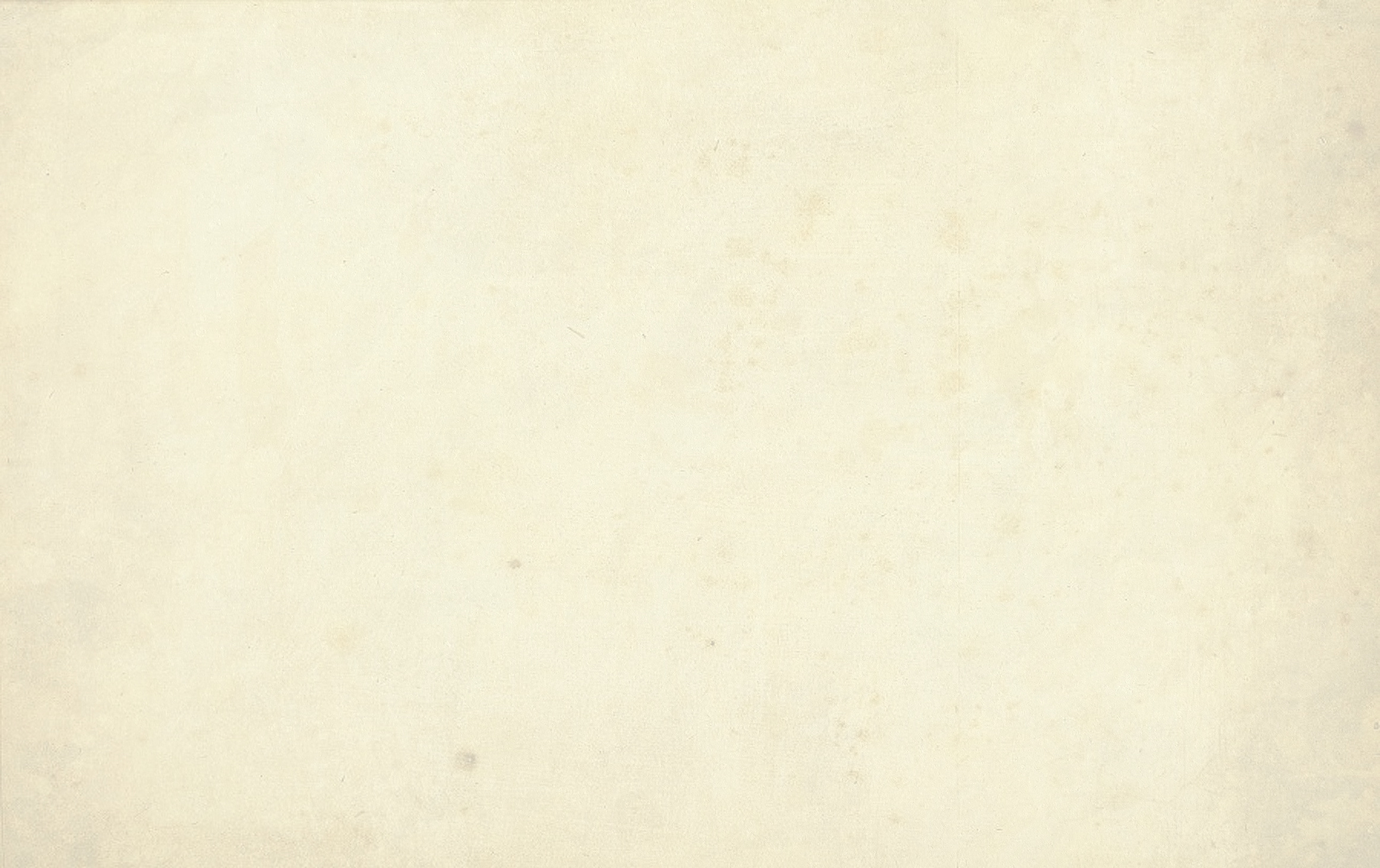 ПРОГРАМА „ОКОЛНА СРЕДА“ 2021-2027 г.
ПРИОРИТЕТИ

ОПОС 2007-2013 г. и ОПОС 2014-2020 г. са водещ източник за финансиране за публична инфраструктура за управление на битовите отпадъци;

Изградената инфраструктура няма достатъчен капацитет за постигане на целите за рециклиране и оползотворяване на прогнозните количества битови отпадъци съобразно новите цели на ЕС и е необходимо доизграждане/надграждане/ модернизация;

За период 2021-2027 г. приоритет за финансиране е развитие и подобряване на общинските системи за управление на отпадъци на регионално ниво с фокус върху повторна употреба, разделно събиране и рециклиране за постигане целите към 2030 г.
ОБЩ БЮДЖЕТ

611 493 324,34 лв.
БЕНЕФИЦИЕНТИ

ОБЩИНИ, 

ЮЛСЦ, ЮЛНЦ, НСОРБ
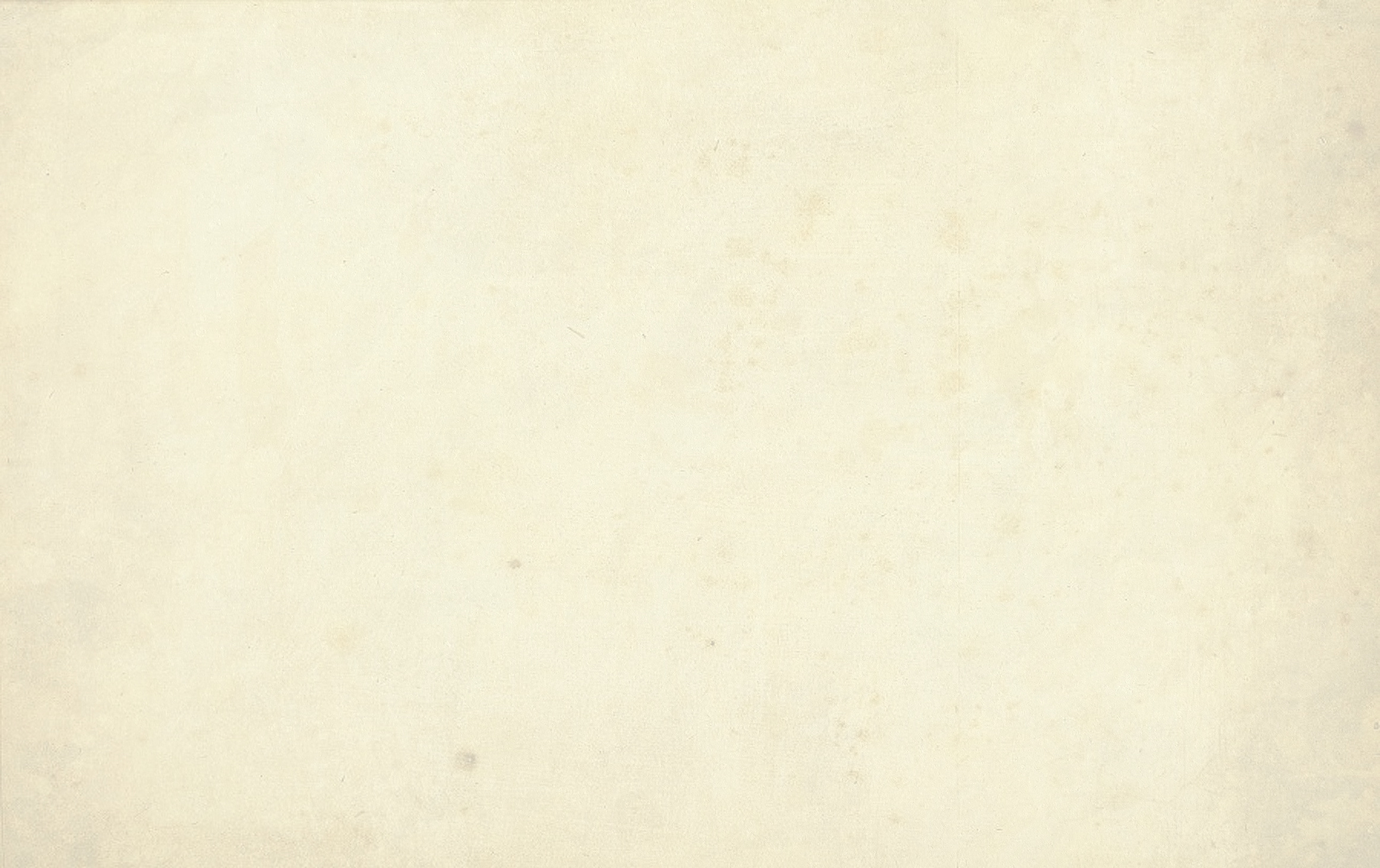 ДОПУСТИМИ ЗА ФИНАНСИРАНЕ МЕРКИ
СПЕЦИФИЧНА ЦЕЛ

Насърчаване на прехода към кръгова и основаваща се на ефективно използване на ресурсите в икономика
Мерки за изграждане, разширяване и/или надграждане на общински/регионални системи за разделно събиране и рециклиране на биоразградими отпадъци – за РСУО съгласно Приложение № 8 на НПУО 2021-2028 г.;
Мерки за изграждане на системи/центрове за разделно събиране и подготовка за повторна употреба и поправка;
Мерки за рециклиране на отпадъците 
Модели за оптимизиране на процеса на управление на битовите отпадъци от общините в България;
Повишаване на осведомеността относно практиките и поведението във връзка с устойчивото потребление, кръговата икономика, мониторинга на отпадъците, както и информационни и разяснителни кампании за заинтересованите страни и населението
ПОКАЗАТЕЛИ ЗА РЕЗУЛТАТ
Отпадъци, събрани разделно 
 330 000 т
Рециклирани отпадъци 
330 000 т

ПОКАЗАТЕЛИ ЗА КРАЕН ПРОДУКТ
Допълнителен капацитет за рециклиране на отпадъци 
330 000 т/год.
Инвестиции в съоръжения за разделно събиране на отпадъци 
 20 000 000 евро
Концепция за кръгова икономика
Удължаване на жизнения цикъл на продуктите, чрез политики и технологични решения за повторно използване, поправка и рециклиране на съществуващи материали и продукти
Нарастващо търсене на суровини и енергийни ресурси при ограничено предлагане води до активно взаимодействие с бизнеса и научните среди за внедряване на иновативни технологични решения в промишлеността 
По-разумното използване на суровини е мярка и срещу промените в климата
Акцентът трябва да бъде върху МСП, които са гръбнакът на икономиката
Промяната трябва да обхване целия производствен цикъл от проектиране и производство на продукти по начин, който не води до отпадъци и замърсяване
Необходимост от цялостен стратегически подход на национално ниво
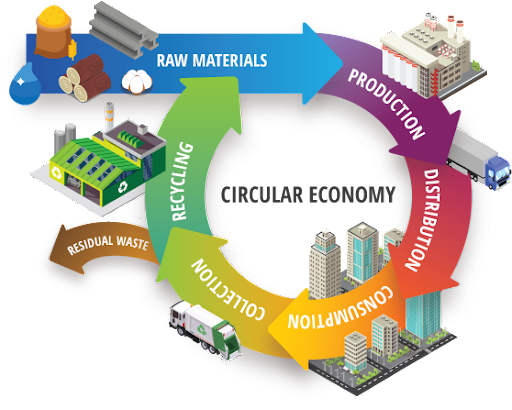 Национална стратегия за преход към  кръгова икономика 2022 - 2027 

				Стратегически и специфични цели:
Национална стратегия за преход към  кръгова икономика 2022 - 2027 		Приоритетни области:
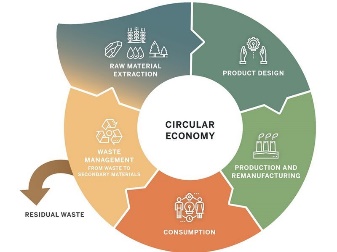 Национална стратегия за преход към  кръгова икономика 2022 - 2027
Цялостен план за действие с мерки в изпълнение на стратегическите и специфични цели, сред които:
Въвеждане на ресурсно ефективни технологии в МСП от преработвателната промишленост - хранително-вкусова, текстилна, производство на пластмаси и пластмасови изделия, акумулатори и батерии

Финансиране на МСП от преработвателната промишленост за въвеждането на екодизайн, приоритетно в ключовите вериги за създаване на стойност – електроника, ИКТ, текстил и пластмаси, както и за въвеждането на модели, които позволяват ползване на услуги вместо продукти
Привличане на сектора за търговия и предлагане на услуги в прилагането на мерки за предотвратяване на пластмасовите отпадъци
Благодаря за вниманието